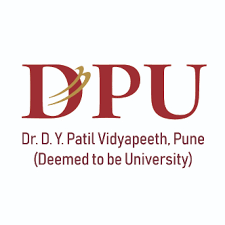 Dr. Rahul ArkarFaculty Interventional Radiology
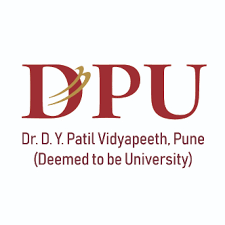 Case 1.
56 Yrs. / M.
Right handed.
Principal.
Severe Headache, Vomiting.
HTN on Rx.
Dr. Rahul Arkar, Dr. Sambhaji Pawal.
Department of Interventional Radiology,
Dr. D. Y. Patil Medical College, Hospital & Research Centre, Pune.
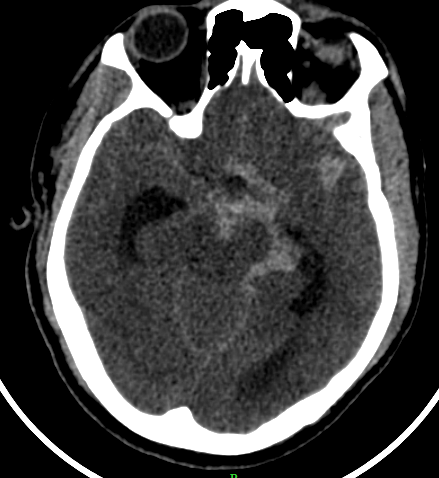 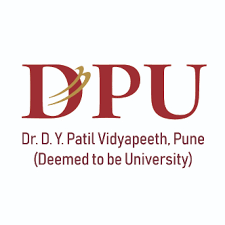 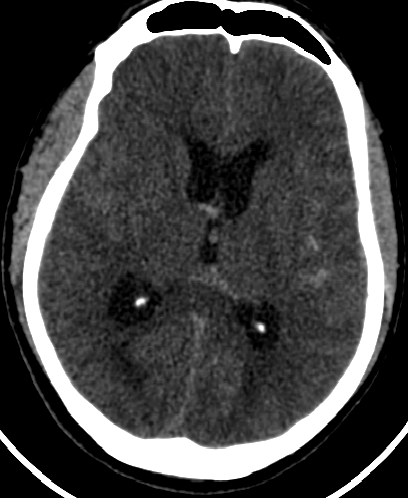 09/03/2020
Dr. Rahul Arkar, Dr. Sambhaji Pawal.
Department of Interventional Radiology,
Dr. D. Y. Patil Medical College, Hospital & Research Centre, Pune.
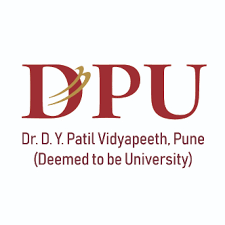 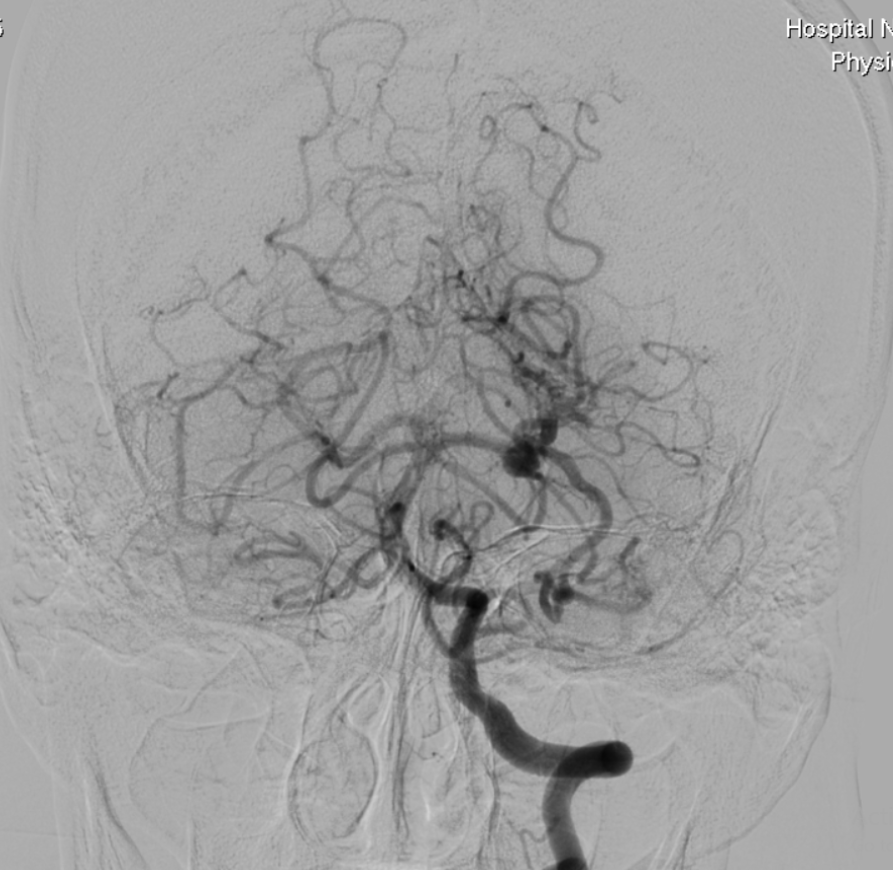 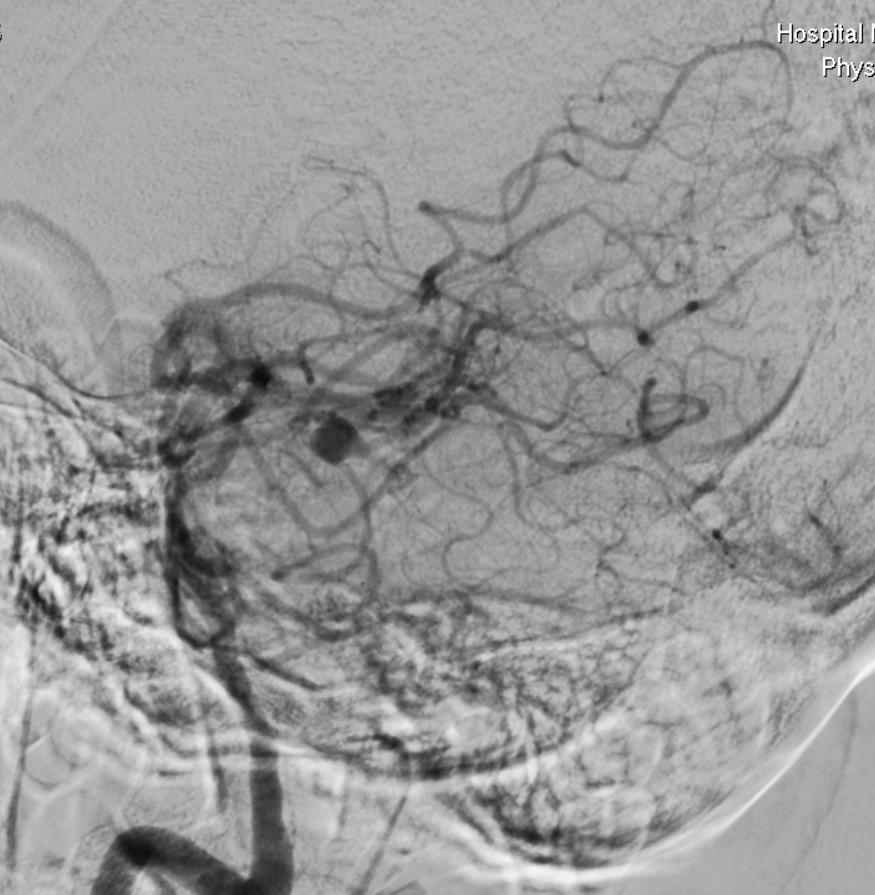 10/03/2020
Dr. Rahul Arkar, Dr. Sambhaji Pawal.
Department of Interventional Radiology,
Dr. D. Y. Patil Medical College, Hospital & Research Centre, Pune.
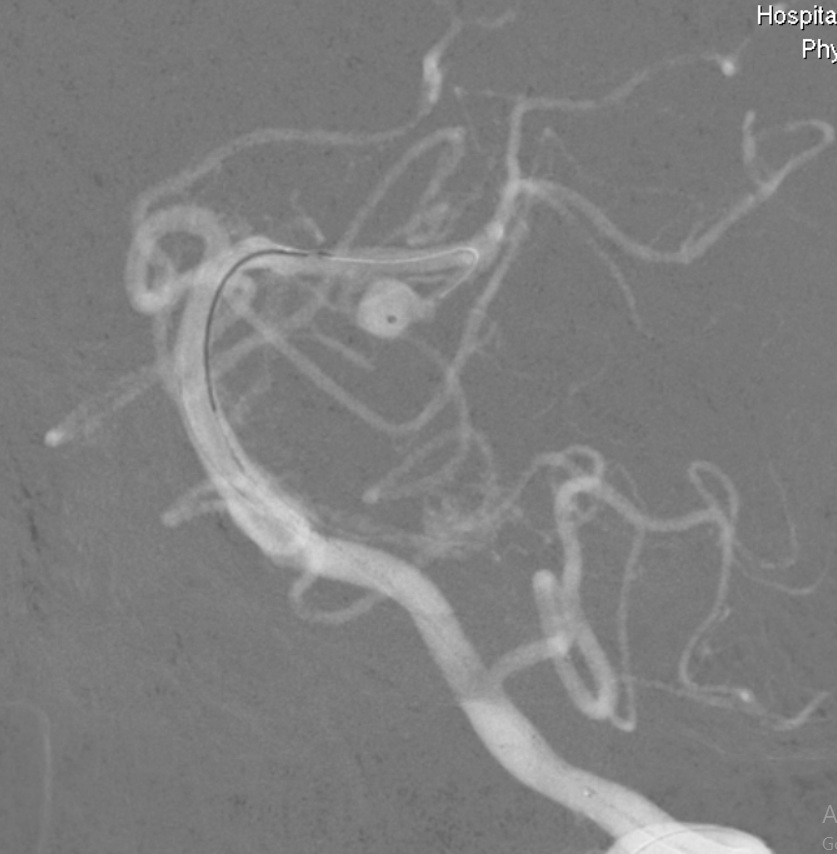 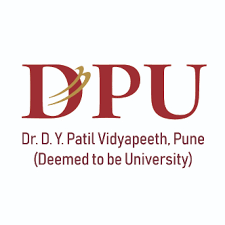 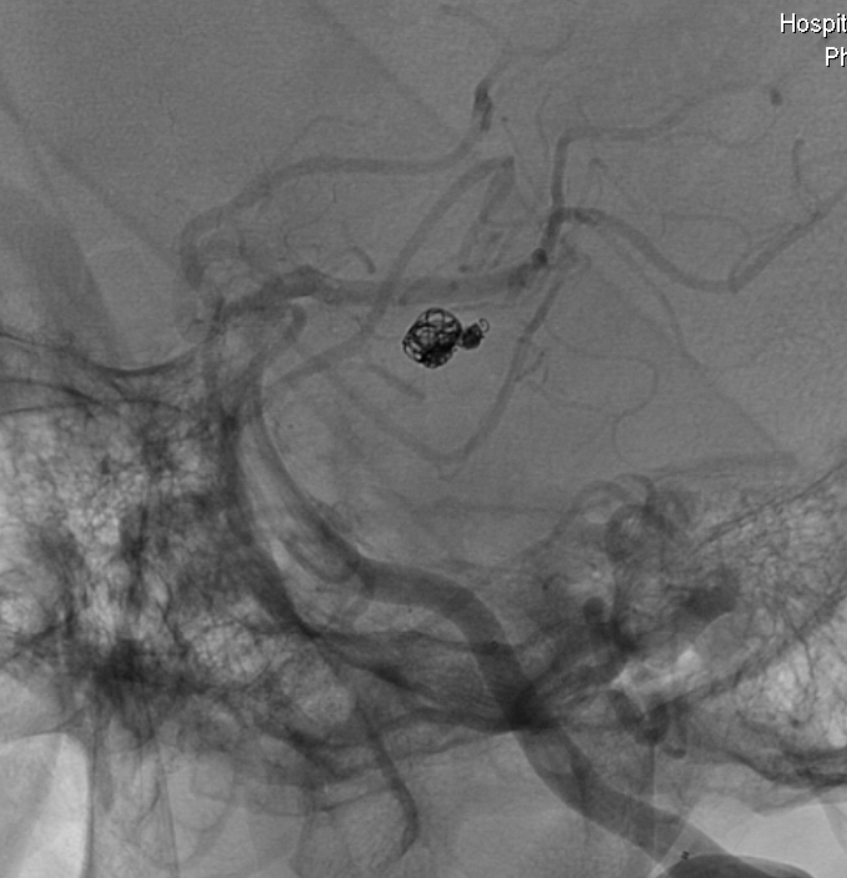 11/03/2020
Dr. Rahul Arkar, Dr. Sambhaji Pawal.
Department of Interventional Radiology,
Dr. D. Y. Patil Medical College, Hospital & Research Centre, Pune.
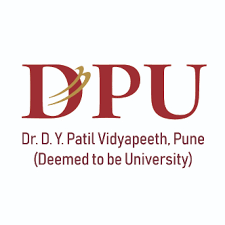 Dr. Rahul Arkar, Dr. Sambhaji Pawal.
Department of Interventional Radiology,
Dr. D. Y. Patil Medical College, Hospital & Research Centre, Pune.
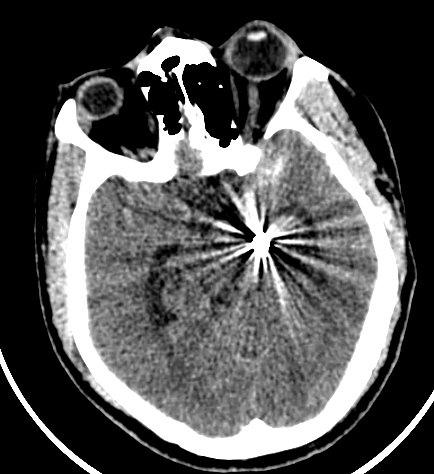 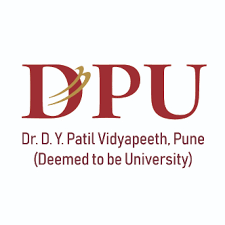 11/03/2020
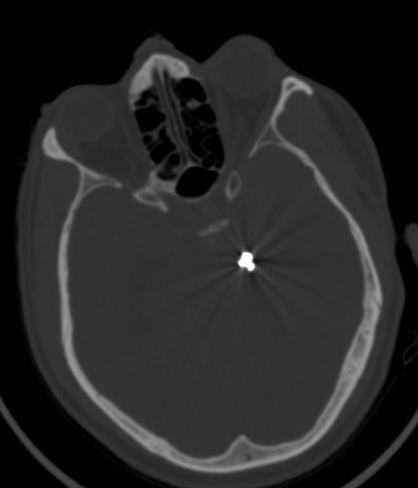 Dr. Rahul Arkar, Dr. Sambhaji Pawal.
Department of Interventional Radiology,
Dr. D. Y. Patil Medical College, Hospital & Research Centre, Pune.
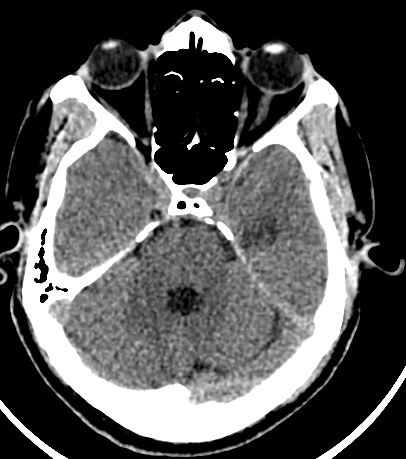 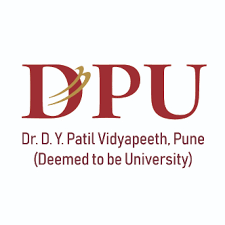 18/03/2020
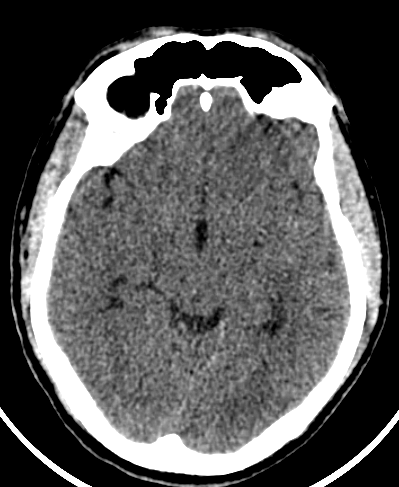 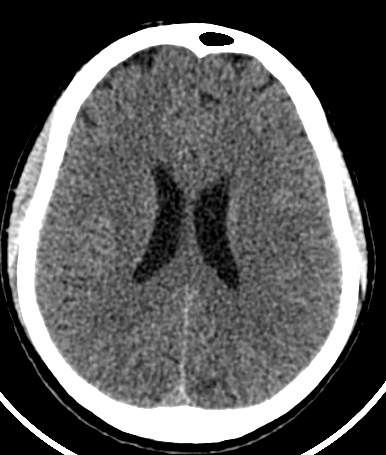 Dr. Rahul Arkar, Dr. Sambhaji Pawal.
Department of Interventional Radiology,
Dr. D. Y. Patil Medical College, Hospital & Research Centre, Pune.
30/07/2020
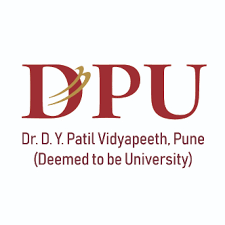 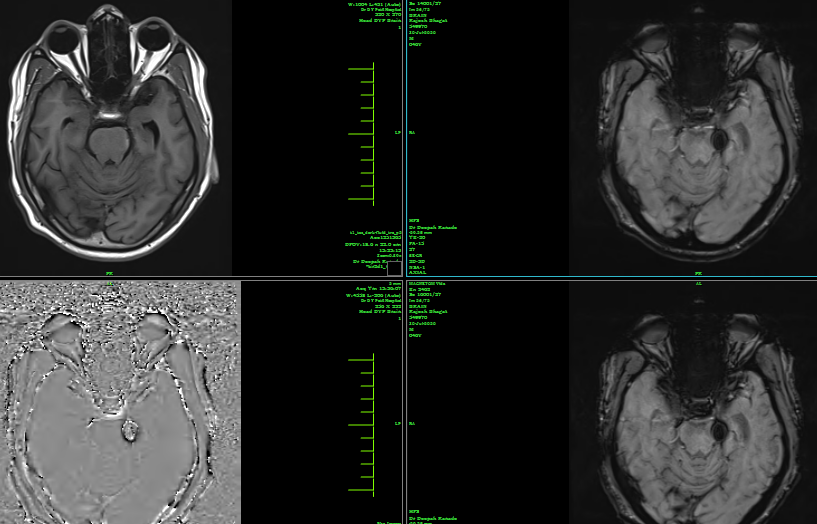 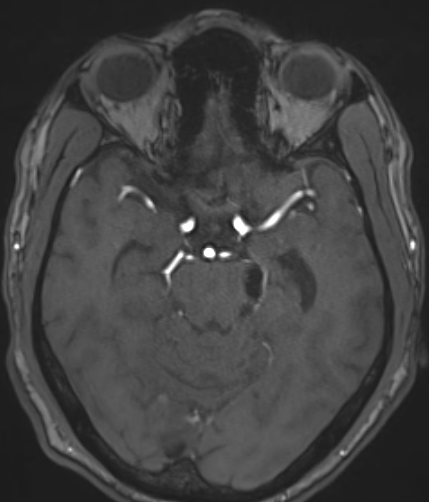 Dr. Rahul Arkar, Dr. Sambhaji Pawal.
Department of Interventional Radiology,
Dr. D. Y. Patil Medical College, Hospital & Research Centre, Pune.
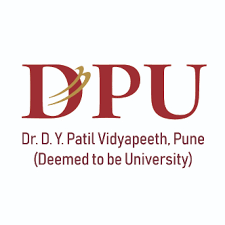 Case 2.
65Yrs. / F.
Massive Haemoptysis.
P/h/o pulmonary Koch’s.
HTN on Rx.
Dr. Rahul Arkar, Dr. Sambhaji Pawal.
Department of Interventional Radiology,
Dr. D. Y. Patil Medical College, Hospital & Research Centre, Pune.
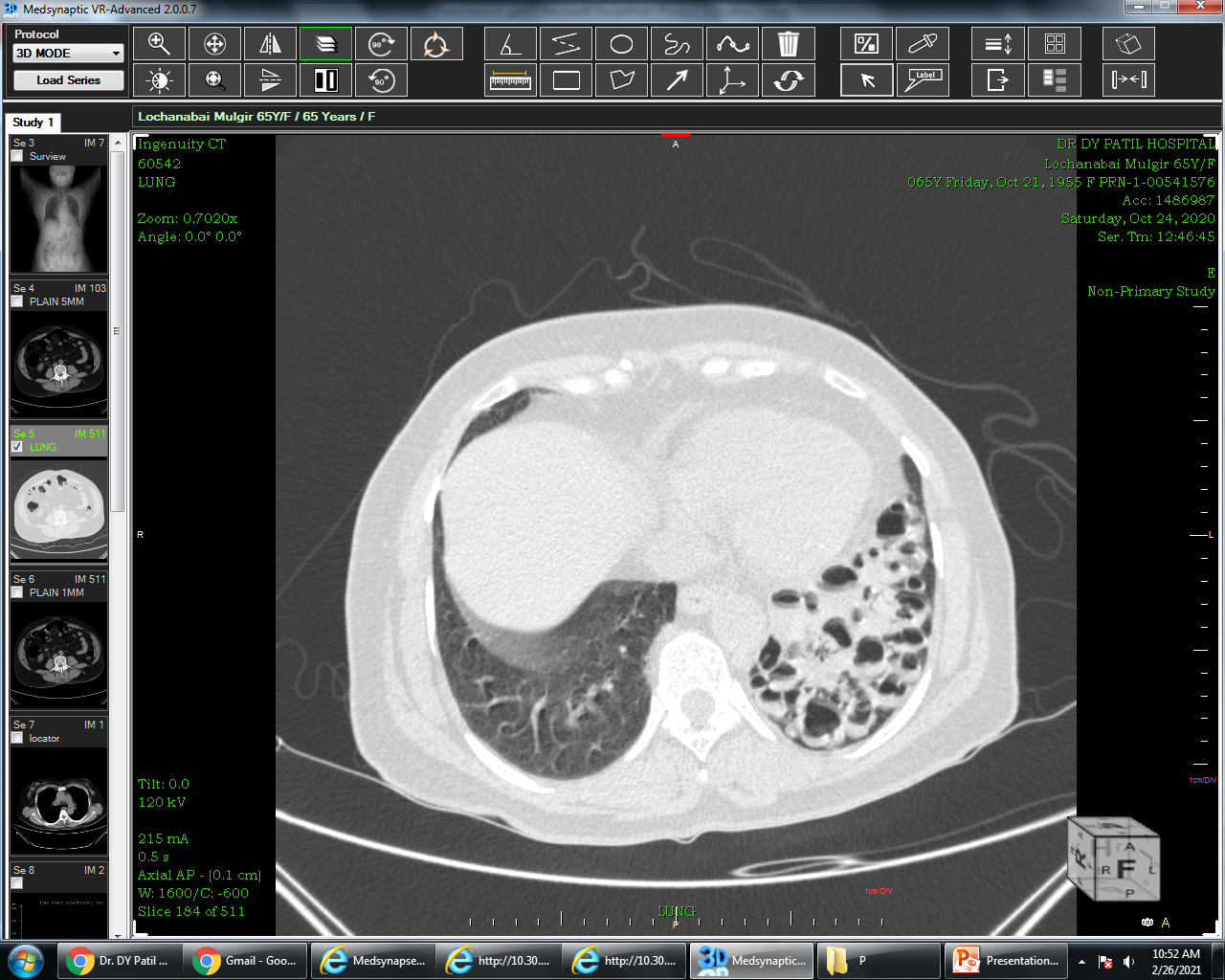 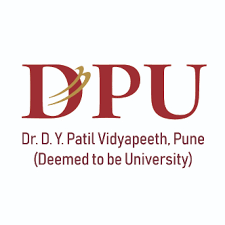 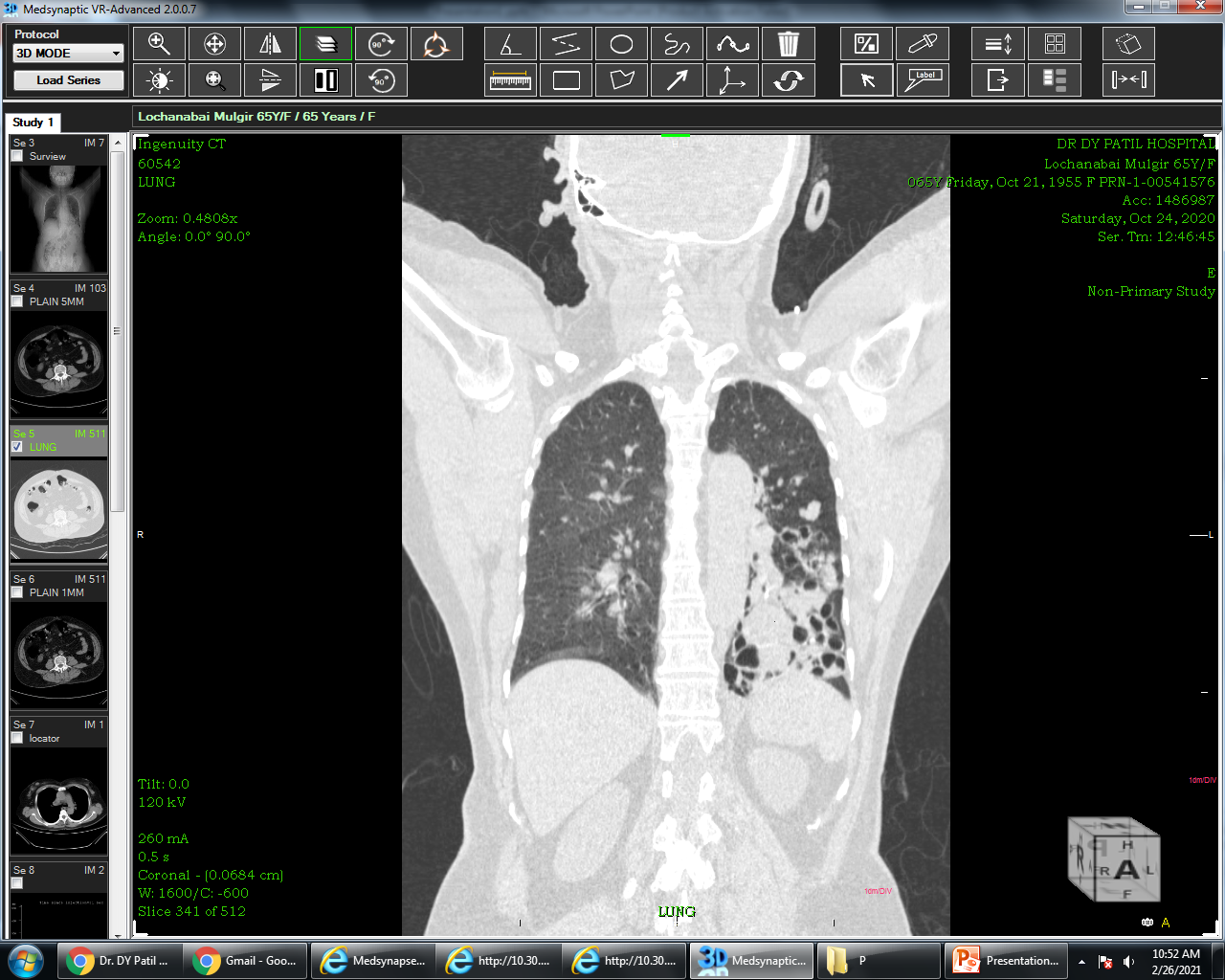 Dr. Rahul Arkar, Dr. Sambhaji Pawal.
Department of Interventional Radiology,
Dr. D. Y. Patil Medical College, Hospital & Research Centre, Pune.
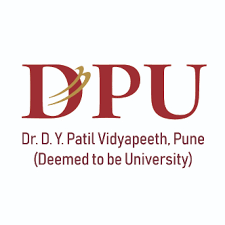 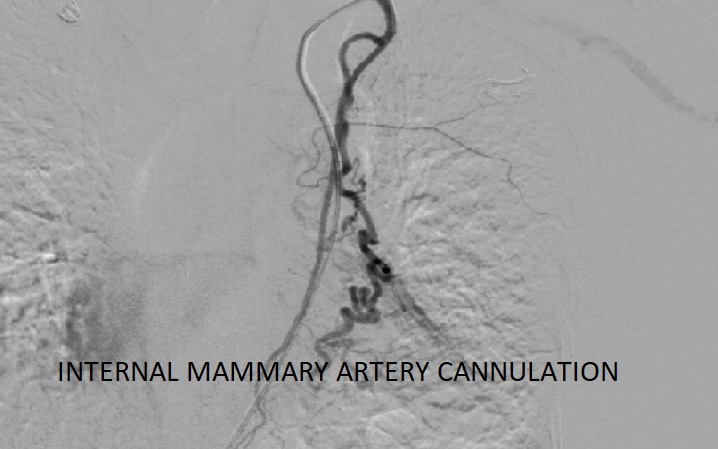 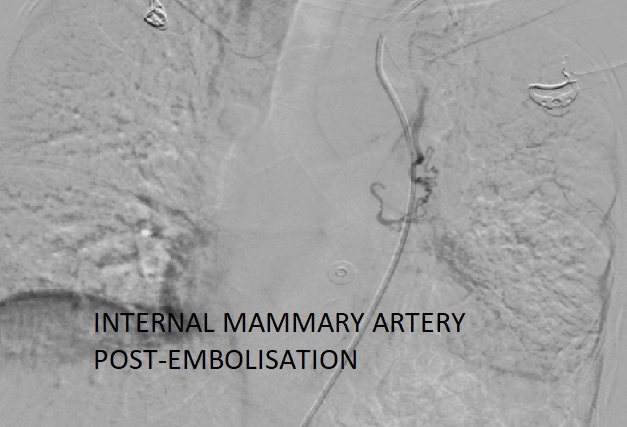 Dr. Rahul Arkar, Dr. Sambhaji Pawal.
Department of Interventional Radiology,
Dr. D. Y. Patil Medical College, Hospital & Research Centre, Pune.
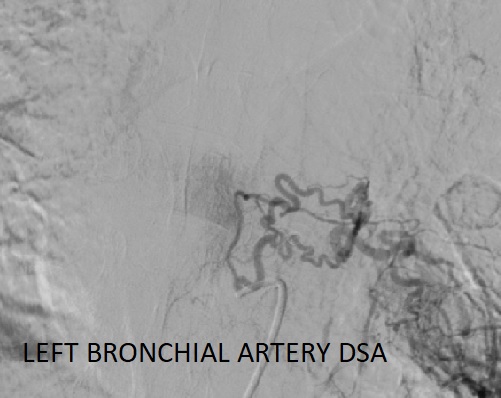 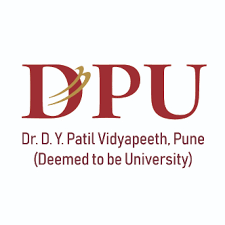 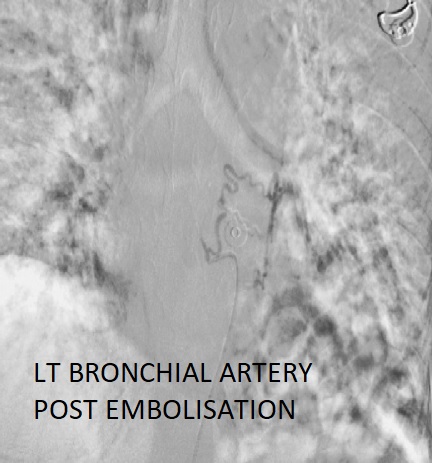 Dr. Rahul Arkar, Dr. Sambhaji Pawal.
Department of Interventional Radiology,
Dr. D. Y. Patil Medical College, Hospital & Research Centre, Pune.
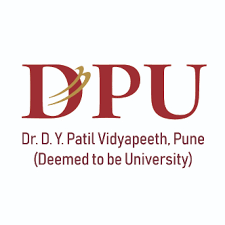 Case 3.
37 Yrs. / M.
Malena.
Hb
Dr. Rahul Arkar, Dr. Sambhaji Pawal.
Department of Interventional Radiology,
Dr. D. Y. Patil Medical College, Hospital & Research Centre, Pune.
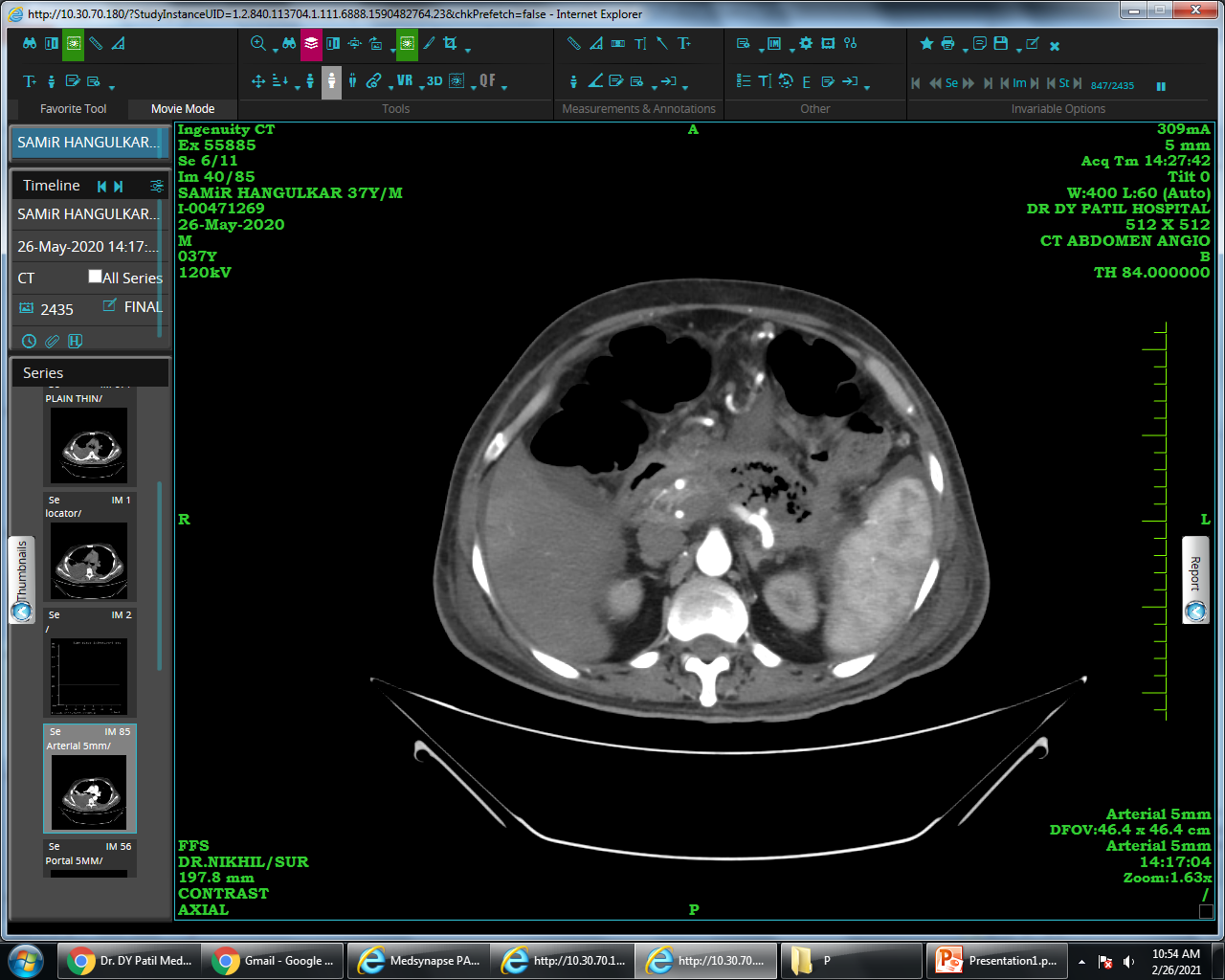 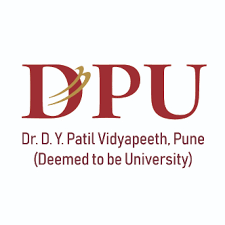 Dr. Rahul Arkar, Dr. Sambhaji Pawal.
Department of Interventional Radiology,
Dr. D. Y. Patil Medical College, Hospital & Research Centre, Pune.
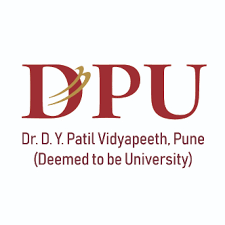 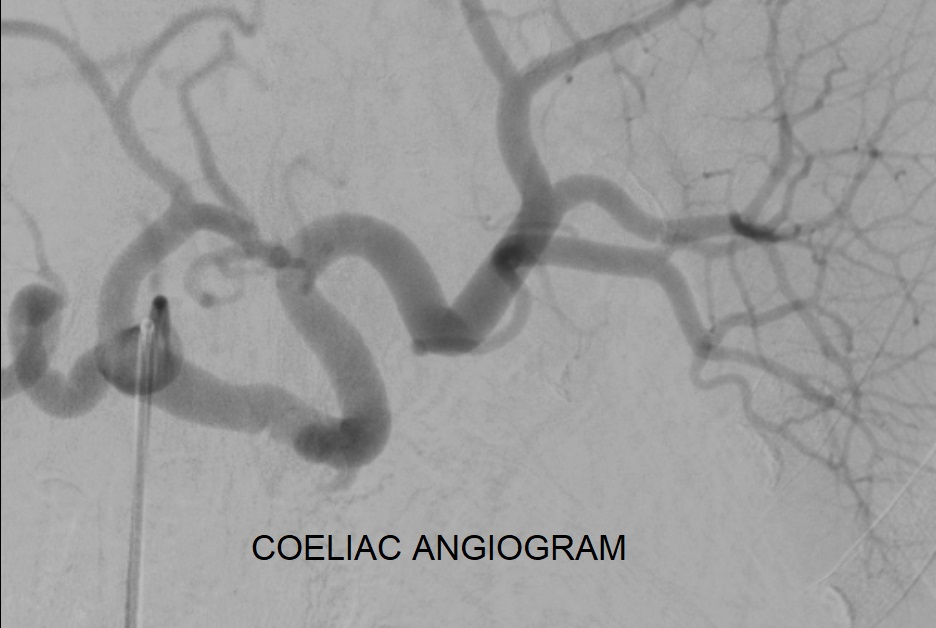 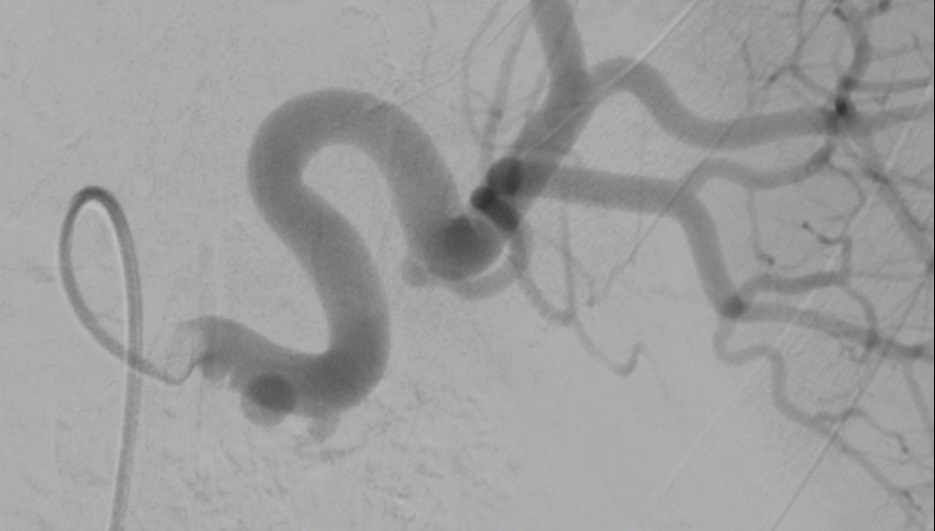 Dr. Rahul Arkar, Dr. Sambhaji Pawal.
Department of Interventional Radiology,
Dr. D. Y. Patil Medical College, Hospital & Research Centre, Pune.
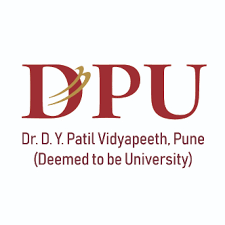 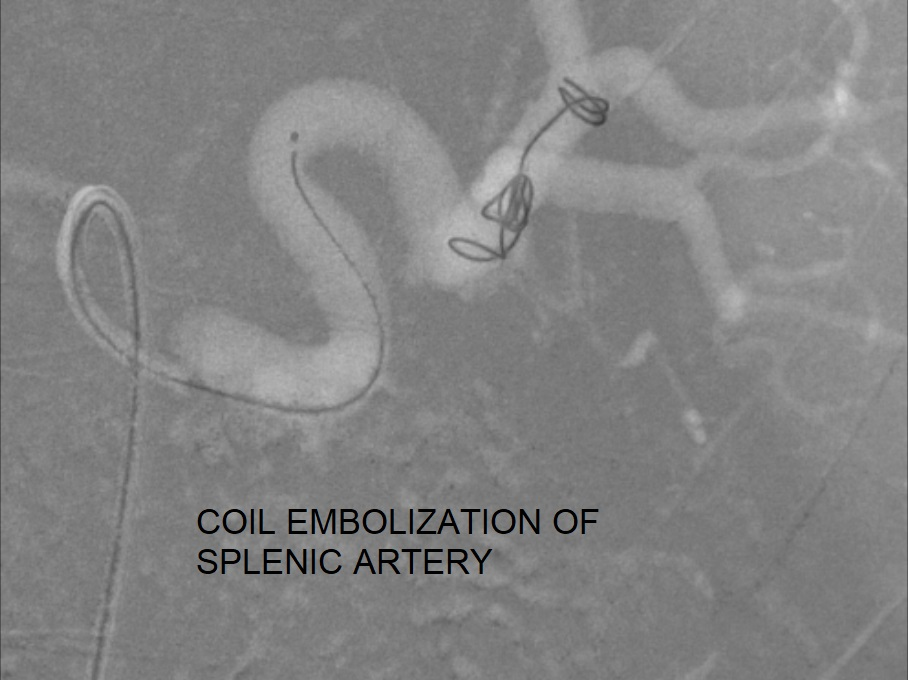 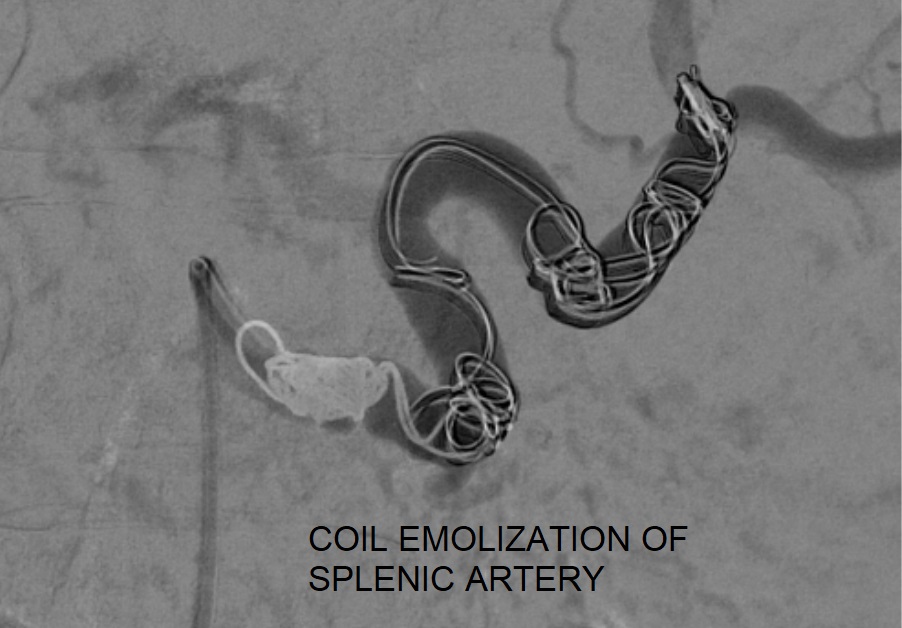 Dr. Rahul Arkar, Dr. Sambhaji Pawal.
Department of Interventional Radiology,
Dr. D. Y. Patil Medical College, Hospital & Research Centre, Pune.
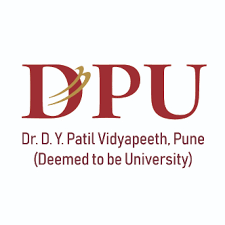 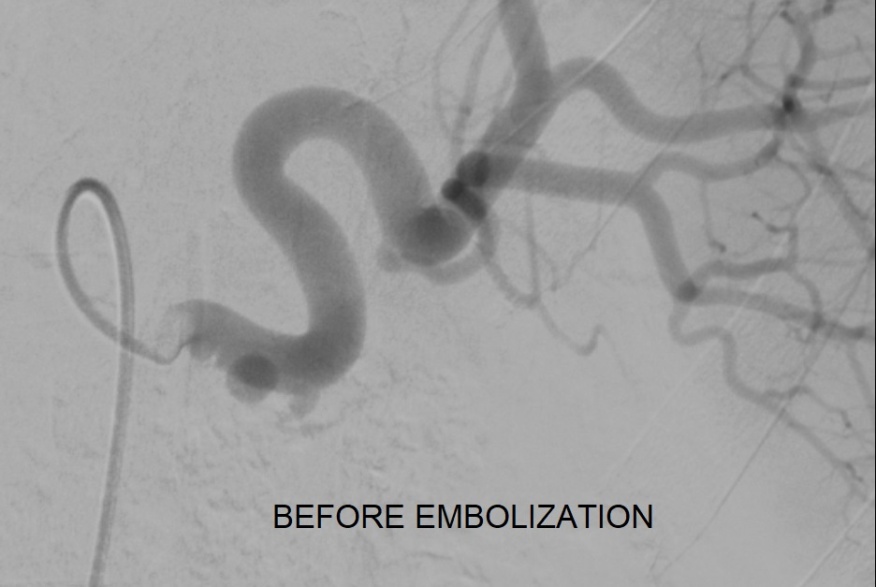 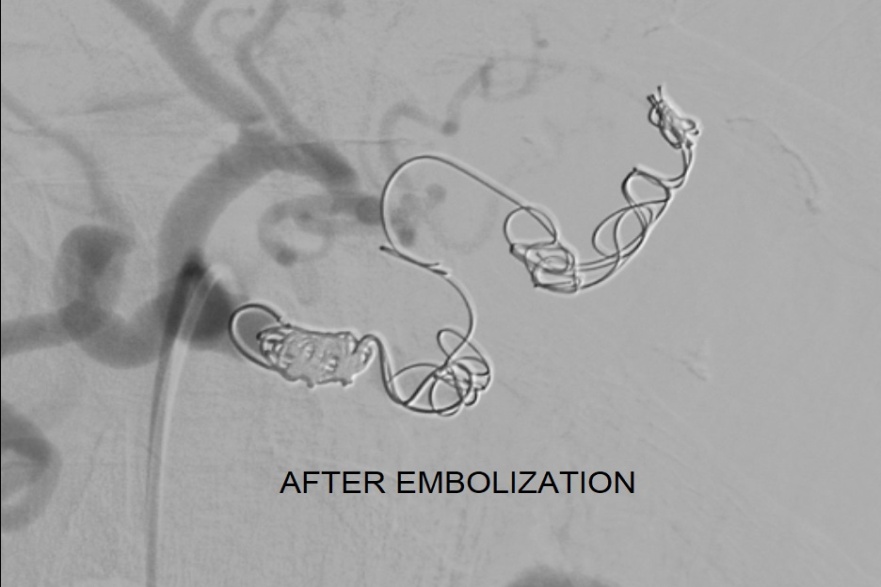 18
Dr. Rahul Arkar, Dr. Sambhaji Pawal.
Department of Interventional Radiology,
Dr. D. Y. Patil Medical College, Hospital & Research Centre, Pune.
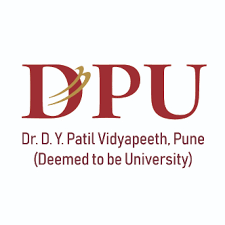 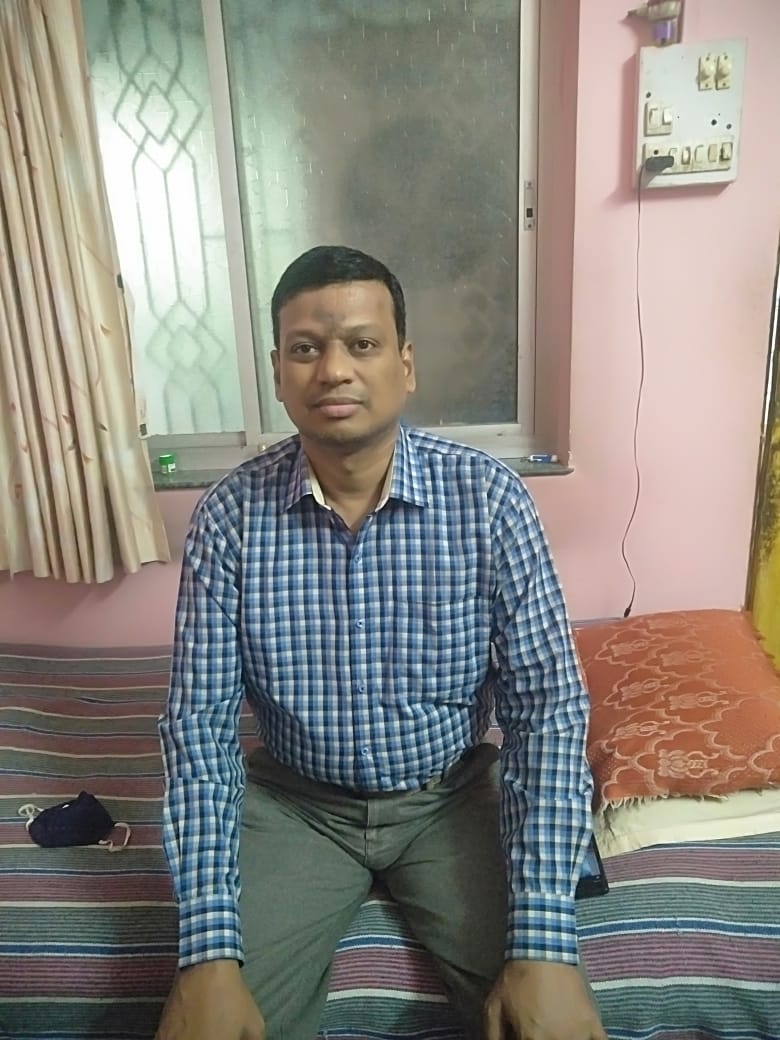 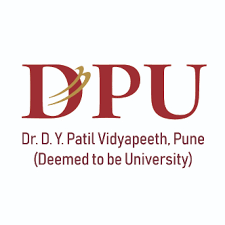 Case 4.
85 Yrs. /F.
Right Handed.
K/c/o HTN, DM on Rx.
Recurrent stroke.
Dr. Rahul Arkar, Dr. Sambhaji Pawal.
Department of Interventional Radiology,
Dr. D. Y. Patil Medical College, Hospital & Research Centre, Pune.
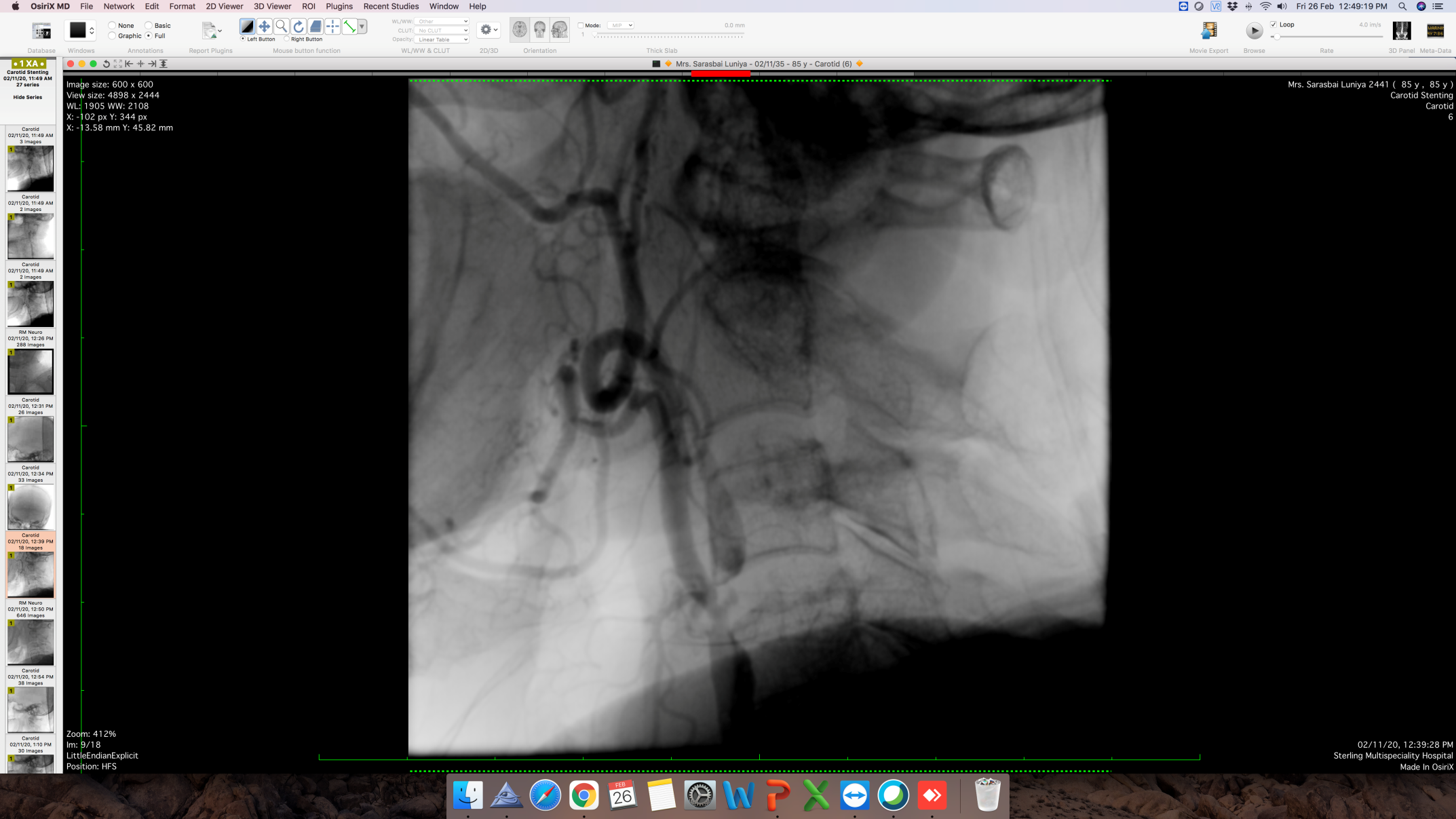 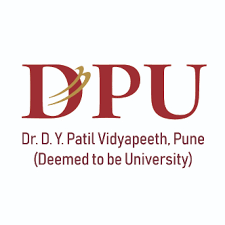 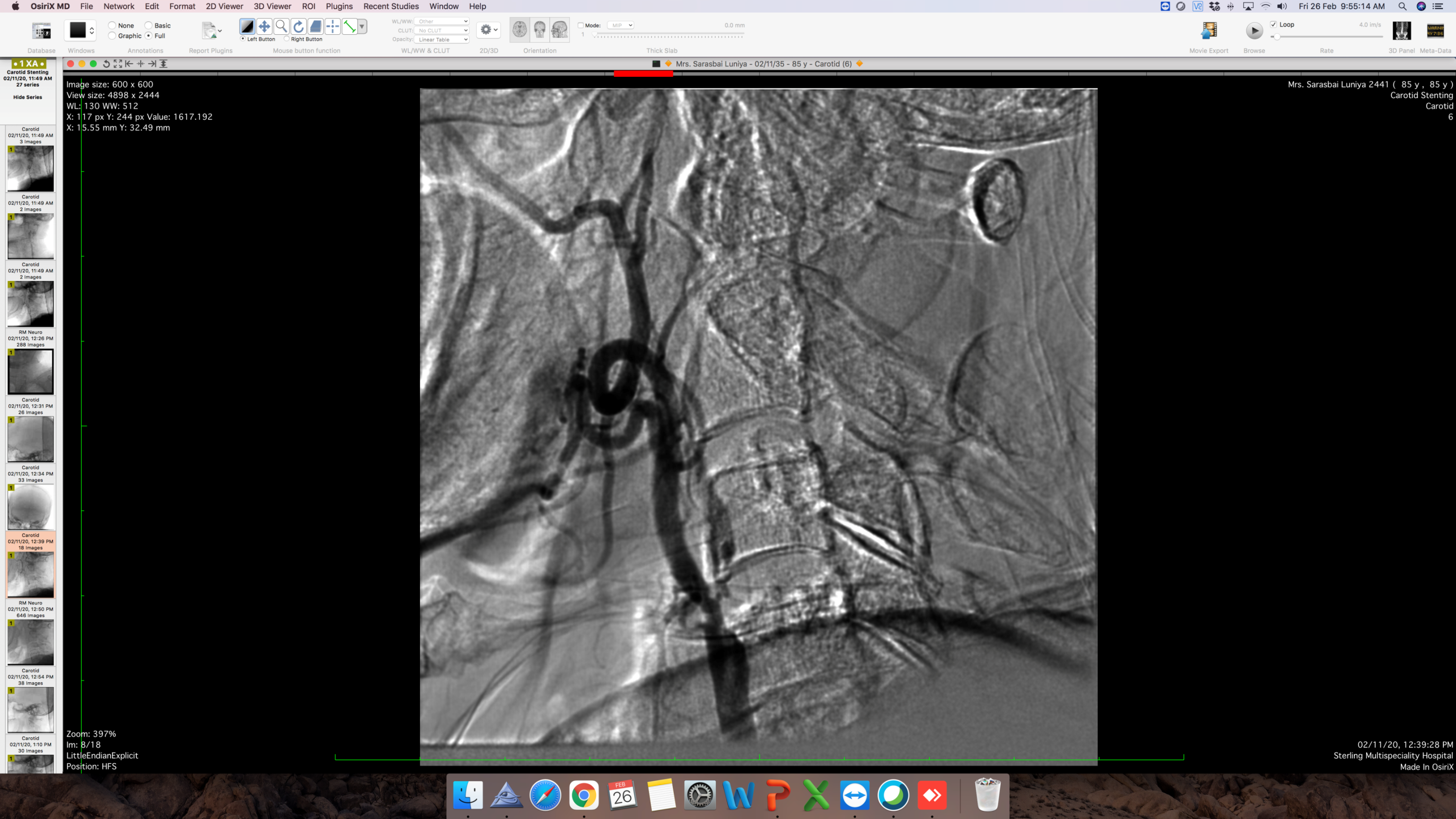 Dr. Rahul Arkar, Dr. Sambhaji Pawal.
Department of Interventional Radiology,
Dr. D. Y. Patil Medical College, Hospital & Research Centre, Pune.
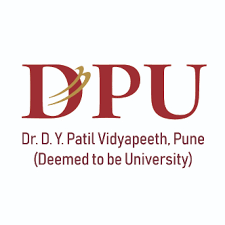 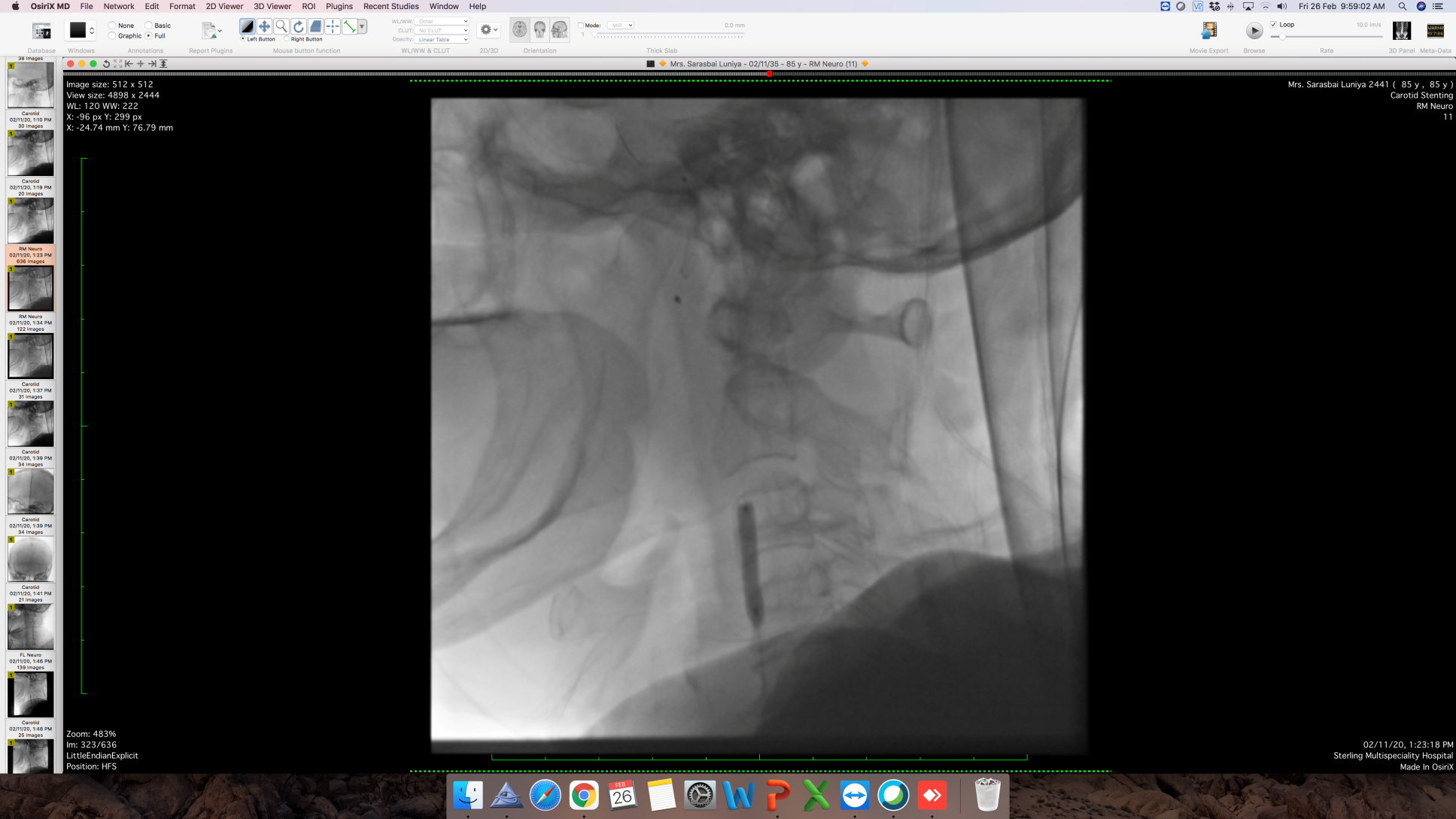 Dr. Rahul Arkar, Dr. Sambhaji Pawal.
Department of Interventional Radiology,
Dr. D. Y. Patil Medical College, Hospital & Research Centre, Pune.
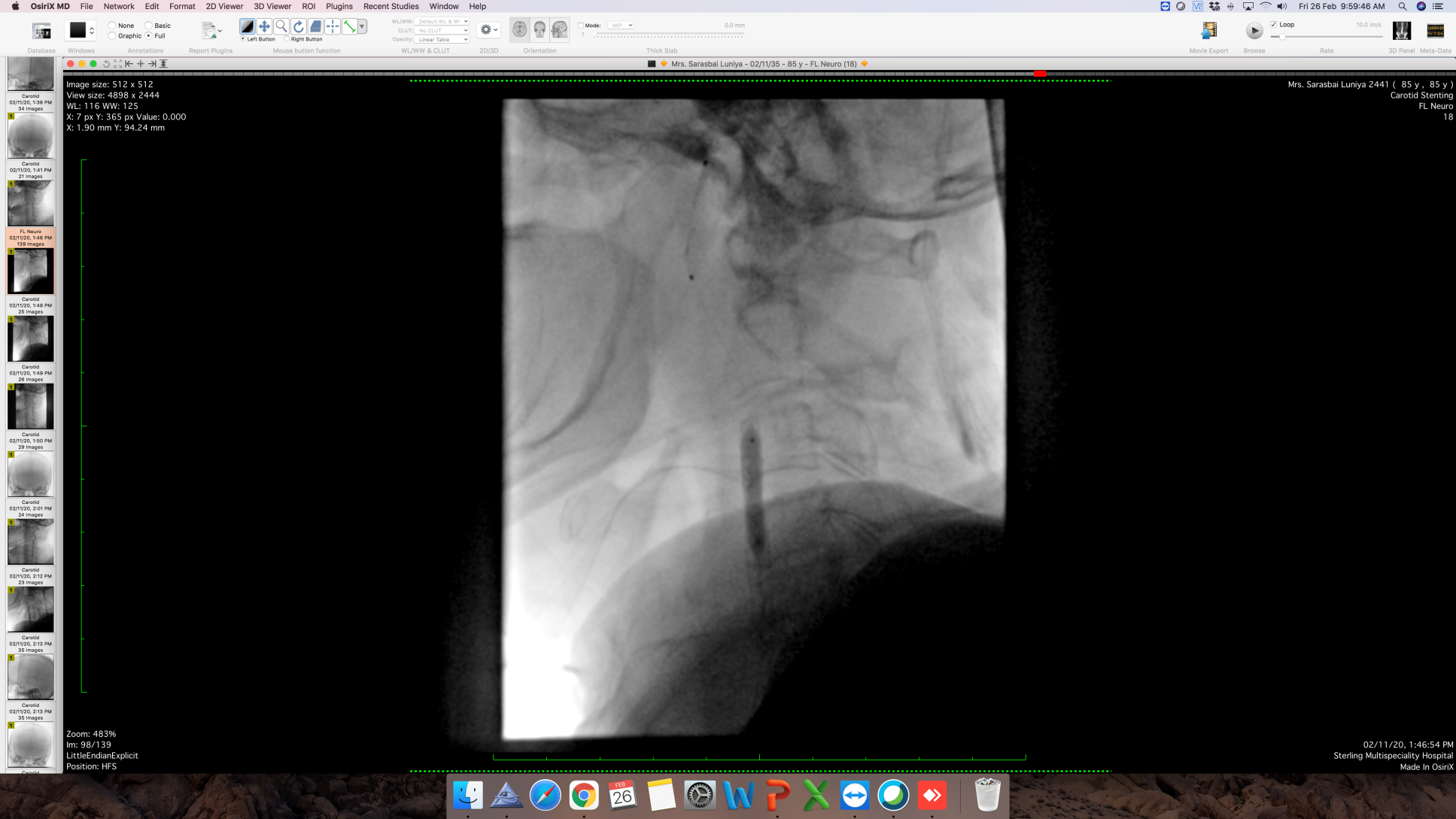 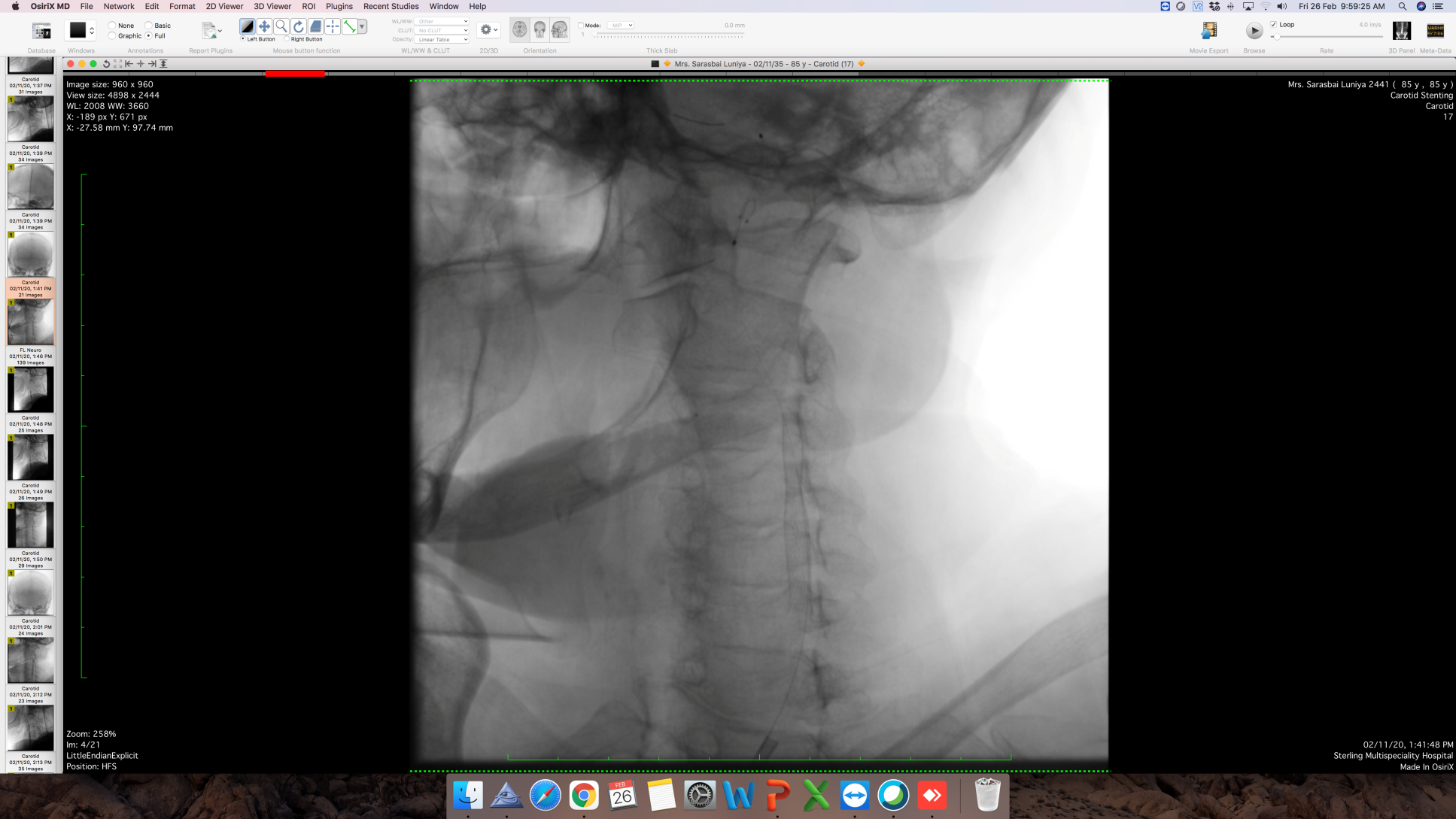 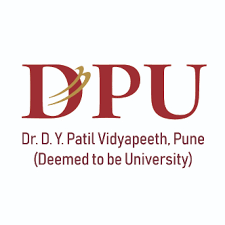 Dr. Rahul Arkar, Dr. Sambhaji Pawal.
Department of Interventional Radiology,
Dr. D. Y. Patil Medical College, Hospital & Research Centre, Pune.
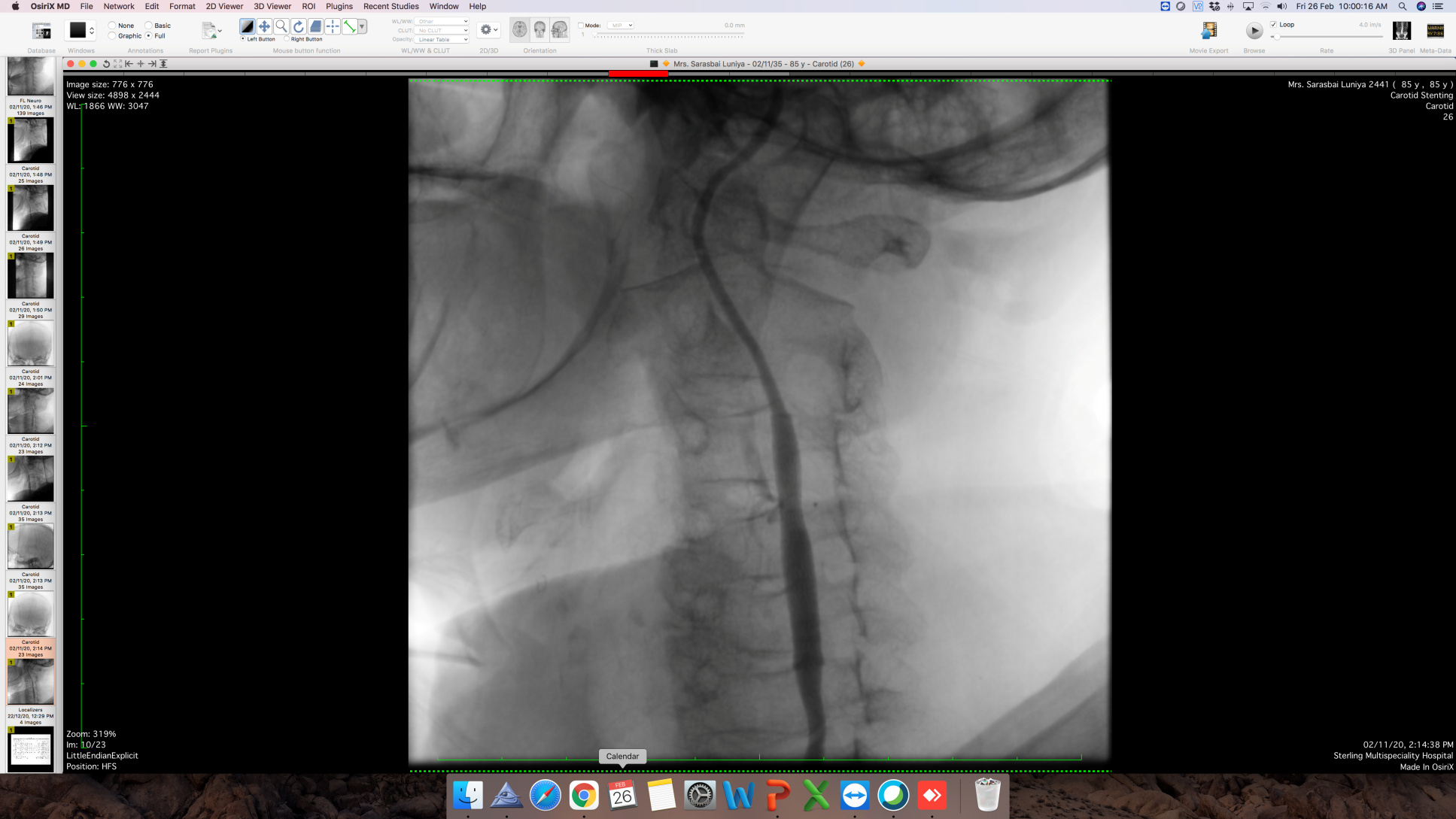 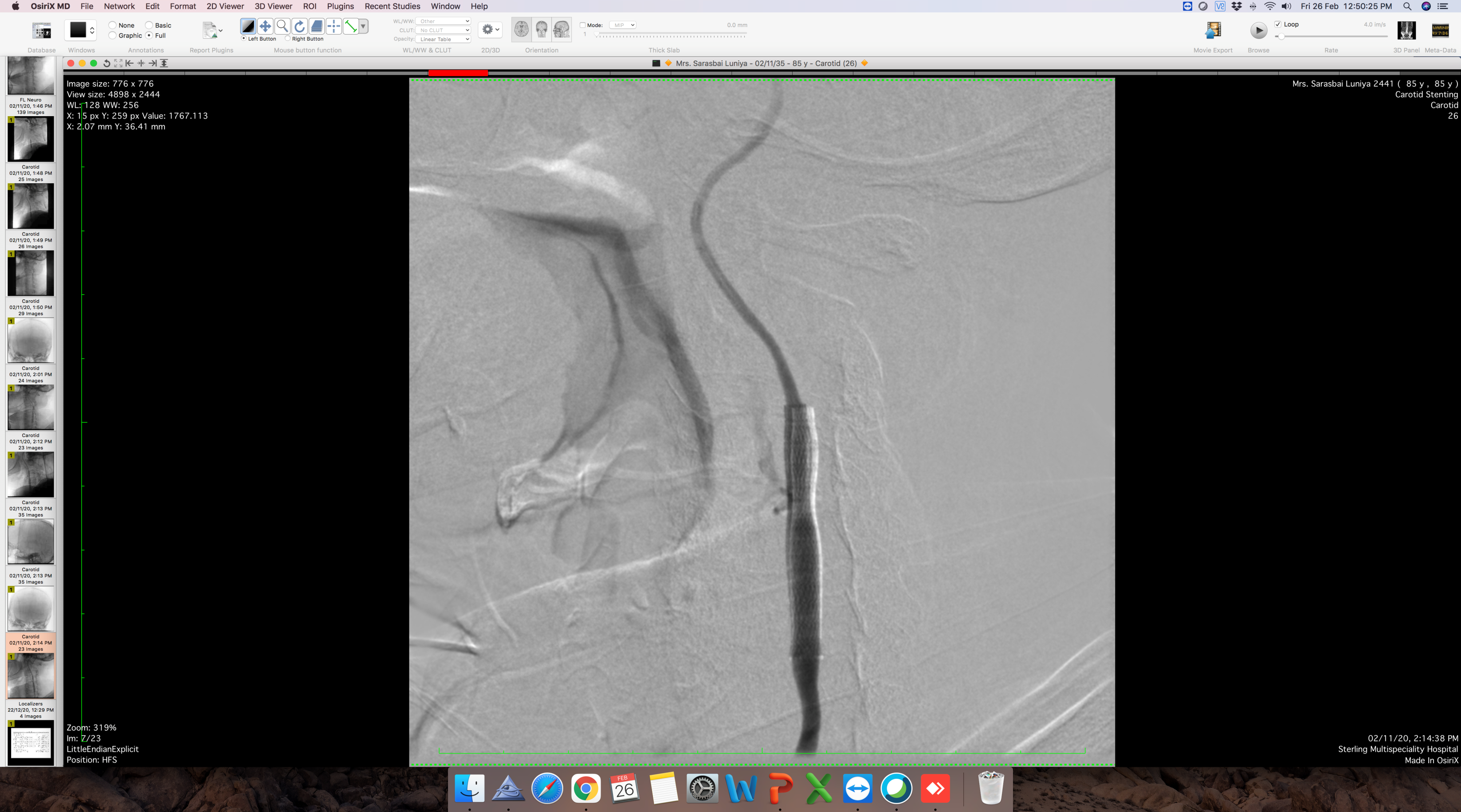 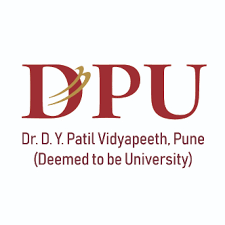 Dr. Rahul Arkar, Dr. Sambhaji Pawal.
Department of Interventional Radiology,
Dr. D. Y. Patil Medical College, Hospital & Research Centre, Pune.
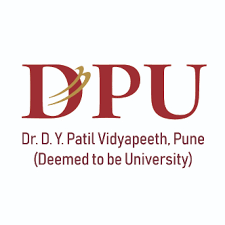 Teamwork
No matter how brilliant your mind or strategy,
              if you are playing a solo game,
                        you will always lose out to a team.

-Reid Hoffman-
Dr. Rahul Arkar, Dr. Sambhaji Pawal.
Department of Interventional Radiology,
Dr. D. Y. Patil Medical College, Hospital & Research Centre, Pune.